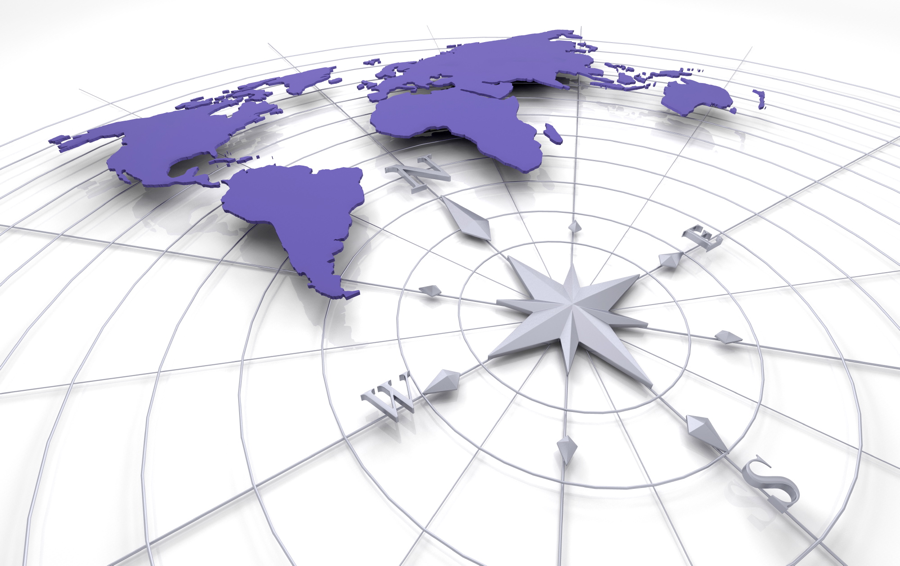 Tax Incentives and Tax Discrimination after CETAThe CETA: Implications for British Columbia,Session 3: Legal Perspectives, 6 May 2014Geoffrey Loomer, Schulich School of Law, Dalhousie University► geoffrey.loomer@dal.ca
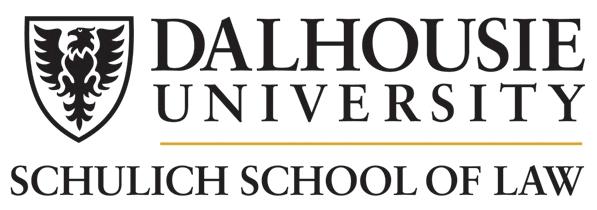 Overview – Tax Treaties & Trade Agreements
“[T]here is hardly another part of the national legal systems whose effects on the pricing of products are so far-reaching and direct as those of the national tax regimes.”
W. Schön, “World Trade Organization Law and Tax Law” (2004) 58 Bulletin for Int’l Fiscal Documentation 283
Overview – Tax Treaties & Trade Agreements
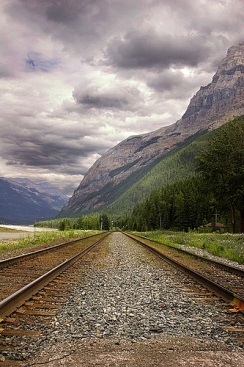 Similar objectives

Separate tracks ininternational law

Implications of theCan-EU CETA?
Canadian Tax Treaties
Double tax conventions (DTCs) address direct tax measures
Generally based on Model Tax Conventions developed by OECD and UN




Broad objectives are (1) eliminate double juridical taxation, (2) prevent tax evasion
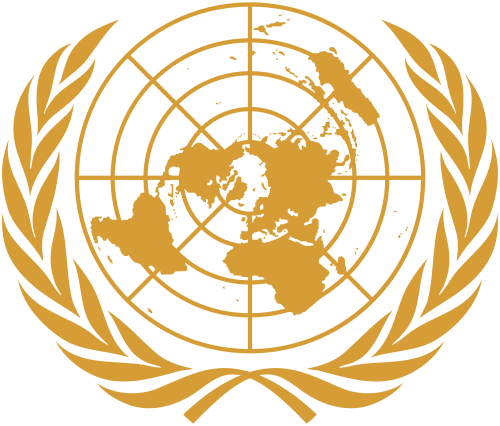 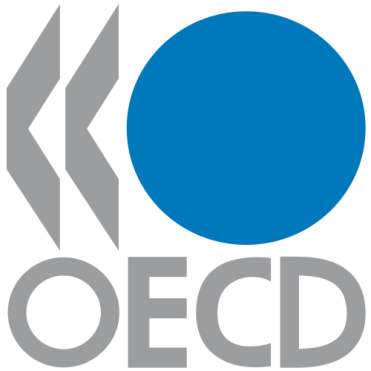 Canadian Tax Treaties
Canada has extensive tax treaty network
92 DTCs in force + 2 others in negotiation
Includes all 28 EU member states + 3 of 4 EFTA countries
20 Tax Information Exchange Agreements (TIEAs)
Canada’s DTCs contain a non-discrimination article and a mutual agreement procedure article
Usually Arts 24 & 25
Canadian Tax Treaties – Non-Discrimination
1.	Nationals of a Contracting State shall not be subjected in the other Contracting State to any taxation or any requirement connected therewith which is more burdensome than the taxation and connected requirements to which nationals of that other State in the same circumstances [ in particular with respect to residence ] are or may be subjected.
	…
4.	Enterprises of a Contracting State, the capital of which is wholly or partly owned or controlled, directly or indirectly, by one or more residents of the other Contracting State, shall not be subjected in the first-mentioned State to any taxation or any requirement connected therewith which is more burdensome than the taxation and connected requirements to which other similar enterprises of thefirst-mentioned State, the capital of which is wholly or partly owned or controlled, directly or indirectly, by one or more residents of a third State, are or may be subjected. …
Canadian Trade Agreements
Canada has extensive network of FIPAs and FTAs
Bilateral FIPAs with 26 countries + negotiations concludedwith 14 more
7 bilateral FTAs + 2 more concluded (incl. Rep. of Korea)
Regional FTAs: NAFTA and Can-EFTA FTA… and soon the Can-EU CETA
And Canada is a member of the WTO
GATT, GATS, TRIPS, SCM Agreement, etc.
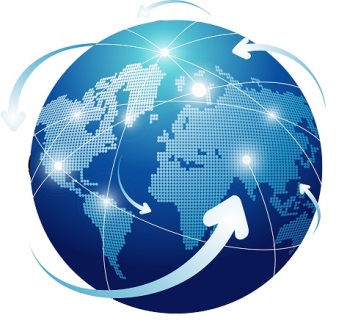 Canadian Trade Agreements – Exceptions
Typical FIPA or FTA wording:
1.	Except as set out in this Article, nothing in this Agreement shall apply to taxation measures.
2.	Nothing in this Agreement shall affect the rights and obligations of the Contracting Parties under any tax convention. In the event of any inconsistency between the provisions of this Agreement and any such convention, the provisions of that convention apply to the extent of the inconsistency.
…
Canadian Trade Agreements – Exceptions
NAFTA Article 2103 is similar:  non-discrimination required with respect to indirect taxes but not direct taxes
Statement from the “Technical Summary of Final Negotiated Outcomes” of the Can-EU CETA, under “Exceptions” (p 22)
•	A taxation article ensures protection for existing taxation measures as well as broad exceptions to ensure the ability of governments to implement efficient tax policies that are consistent with their overall social and economic objectives.
Similar statement in the “Technical Summary” of theCan-Korea FTA
Canadian Trade Agreements – Exceptions
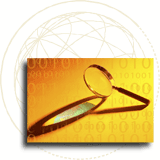 GATT Article III applies to (indirect) taxeson “products” – not direct taxes
GATS Article XIV says that nothing in theGATS prohibits measures that are
(d) inconsistent with Article XVII [national treatment], provided that the difference in treatment is aimed at ensuring the equitable or effective imposition or collection of direct taxes in respect of services or service suppliers of other Members.
See also GATS Art XIV para (e) and Schedules of exclusions
SCM Agreement?
Canadian Tax Incentives / Discrimination
Some forms of discrimination are (arguably) essential to the benchmark tax system
eg. foreign tax credits, withholding taxes
Other measures are more contentious
Various preferences for “Canadian-controlled private corporations”
Thin capitalization rules
Branch tax
Various measures buried in Canada’s “foreign affiliate” dividend regime and “foreign accrual property income” regime …
Implications of CETA?
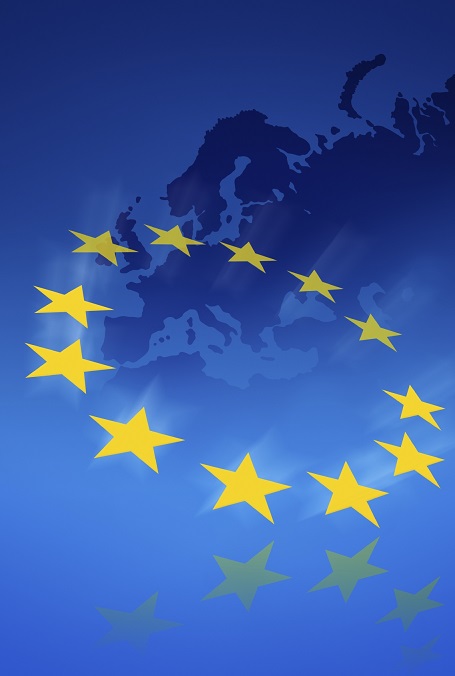 Reservation for direct tax measuresin the CETA is not new
But given EU experience withinternal market, will Canadianapproach have to change?
If changes come, most likely routesare diplomatic pressure andamendments to non-discriminationarticle in tax treaties